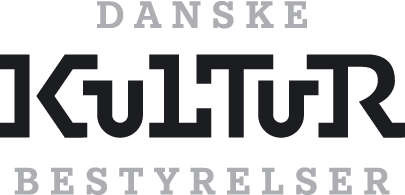 Plancher til strategiarbejdet
Omverdensanalysen PEST
Interessentanalysen
Forretningsmodellen
Den opsamlende analyse af styrker, svagheder, eksterne muligheder og trusler, SWOT
Planchen til de strategiske mål, TOWS
PEST
Pestanalysen er en makroanalyse af omgivelserne. 
Det er de store samfundsmæssige tendenser af relevans for institutionen, der ses på.
Politiske forhold

Politiske forhold, der har betydning for institutionen. Ny lovgivning, ny kommunestrategi eller –kulturpolitik. Den politiske holdning hos partierne og betydende enkeltpolitikere i folketing og kommunalbestyrelse til kunst og kultur i almindelighed og institutionen i særdeleshed. Den politiske holdning i befolkningen og medierne. Forventningerne til hvad institutionen skal.
Økonomiske forhold

Faktorer, der har indflydelse på institutionens økonomi. Samfundets økonomiske tendenser.
Offentlig støtte, armslængdeorganer, fonde. Betalingsviljen i befolkningen og muligheden for at skabe øget omsætning ved forretningsudvikling.
Teknologiske forhold

Teknologiske faktorer, der udgør muligheder og trusler for institutionen. Ny teknologi der udbredes i befolkningen, mulighederne for formidling og relationsopbygning. Nye platforme for kommunikation f.eks. med frivillige. Dataanalyse og marketing. Teknologi, der kan indgå i kunstproduktionen.
Sociale forhold/sociokulturelle forhold

Sociodemografiske forhold, der har betydning for institutionen. Befolkningssammensætningen, uddannelse, alder, segmenter.
Kulturvanerne, lokalkultur. Kunstsynet, synet på dannelse og børns møde med kunsten og kulturarven.
What’s hot and what’s not.
PEST
Politiske forhold
1
2
3
4
5
6
Økonomiske forhold
1
2
3
4
5
6
Teknologiske forhold
1
2
3
4
5
6
Sociale forhold/sociokulturelle forhold
1
2
3
4
5
6
Interessent-analyse
Identificér og placer efter interessentens indflydelse og interesse i institutionen.
Beskriv interessentens krav, interesser og betydning institutionen. Beskriv egne opgaver i relationen til interessenterne.
Prioritér indsatsen og planlæg kommunikationen til interessenterne
Lille indflydelse
Stor indflydelse
Gidsler (informér dem løbende)
1
2
3
4
5
6
Stor interesse i institutionen
Ressourcepersoner (involvér dem)
1
2
3
4
5
6
Eksterne interessenter (lad dem vide I eksisterer)
1
2
3
4
5
6
Grå eminencer (hør dem, hold dem glade)
1
2
3
4
5
6
Lille interesse i institutionen
Interessentanalyse, de enkelte interessenter
Hvis der er for lidt plads, så brug wordfilen, der kan downloades
Forretningsmodellen
Kunderelationer
Hvordan skaber vi relationer til publikum? Hvordan fastholder vi relationerne?
Hvilke relationer sætter publikum mest pris på?
Hvilke relationer gavner institutionen mest?
Kunderne
Hvilke kunder har vi i butikken?
Hvilket publikum synes, vi har noget at tilbyde dem?
Hvilke segmenter af publikum når vi, og hvilke når vi ikke?
Hvilket nyt publikum skal vi prioritere?
Aktiviteter
Hvilke aktiviteter kræver det at levere 
en aften på institutionen?
gode relationer til kunder?
gode relationer til frivillige?
at skaffe indtægterne?
Partnere
Hvem er vores vigtigste partnere?
Hvem er vores vigtigste leverandører?
Hvilke aktiviteter udfører vores partnere?
Hvordan skaber og fastholder vi de ønskede partnerskaber?
Værdifaktorer
Hvad består en god aften på institutionen af?
Hvilken oplevelse får publikum på stedet?
Hvad sætter publikum særlig pris på?
Hvad betyder stemning, service, musik, lokaleindretning, udsmykning mm. for publikum?
Vejen til kunderne
Hvordan når vi publikum i dag?
Hvilke veje sætter publikum mest pris på?
Hvilke veje er de bedste for institutionen?
Hvordan når vi publikum før, under og efter besøget, koncerten eller forestillingen?
Ressourcer
Hvilke ressourcer kræver driften af institutionen?
F.eks. bygninger, rettigheder, penge, personale, udstyr etc.
Indtægter
Hvilke værdifaktorer vil publikum gerne betale for?
Hvor meget er publikum villige til at betale?
Hvilke forskellige indtægtskilder har vi?
Hvordan foretrækker publikum at betale?
Hvor meget bidrager hver indtægtskilde til den samlede omsætning?
Omkostninger
Hvor er de vigtigste omkostninger i forretningsmodellen?
Hvilke ressourcer er mest omkostningstunge?
Hvilke aktiviteter er mest omkostningstunge?
Hvilke omkostninger er faste?
Hvilke omkostninger er variable?
Hvordan reduceres omkostningerne?
Værdier, kundesiden
Hvordan værdier bliver skabt for kunderne og skaber indtægt til institutionen
Forretningsmodellen
Effektiv struktur, produktionssiden
Kunderne
Beskrivelse af de kundesegmenter, man har, ikke har, og hvilke man ønsker at fokusere på.
Partnere
De vigtigste partnere med
nødvendige ressourcer ude fra. Leverer ydelser eller ressourcer.
Aktiviteter
De vigtigste handlinger, der skaber værdi og som efterspørges.
Værdifaktorer
Ydelserne set fra kundesiden. Det, der får dem til at komme til jeres institution.
Kunderelationer
Relationen mellem jer og kunderne. Hvorfor kommer de og involverer sig med jer?
Ressourcer
Bygninger
Rettigheder
Finansielle
Kompetencer

.
Vejen til kunderne

Forbinder værdi-faktorerne med kunderne
Indtægter
	Betaling fra kunderne og basis for 	værdiskabelsen
Omkostninger
Minimering af omkostninger, så værdiskabelsen og indtægterne overstiger omkostningerne mest muligt.
Forretningsmodellen
Hvis der er for lidt plads, så brug wordfilen, der kan downloades
Kunderne
Partnere
Aktiviteter
Værdifaktorer
Kunderelationer
Ressourcer
.
Vejen til kunderne
Indtægter
Omkostninger
SWOT
SWOT’en bruges til at lægge en nøgtern analyse af situationen frem. Den sammenfatter de foregående analysers
vigtigste punkter ; men den indeholder ikke løsningsforslag.
Interne svagheder
Interne svagheder er institutionens egne mangler i forhold til opgaverne. Det kan også være den uvilje eller modstand, som institutionen møder i omverdenen, og som giver institutionen ringere legitimitet og forhandlingsstyrke.
Interne styrker
Det interne er såvel institutionens indre organisation og dens kompetencer, bestyrelsen og de frivillige, som det er den omverdensstøtte fra tilskudsydere og andre interessenter, som allerede er opnået, og som giver legitimitet og forhandlingsstyrke.
Eksterne trusler
Eksterne trusler er de forhold i omverdenen, som kan komme til at udgøre en fare for institutionen. Det kan være årsagerne til et muligt tab af opbakning og publikum, eller det kan være tegn på ændringer, som underminerer institutionens position ved at påføre nye udfordringer.
Eksterne muligheder
Eksterne muligheder er de endnu ikke udnyttede fordele, som findes eller er på vej i omverdenen. 
Det kan være politiske, økonomiske, befolkningsmæssige, og teknologiske muligheder, som institutionen kan have fordel af at udnytte.
(Medtag ikke de handlinger, institutionen kan foretage sig i fremtiden. De beskrives i SWOT/TOWS-skemaet)
SWOT
Interne svagheder
1
2
3
4
5
6
Interne styrker
1
2
3
4
5
6
Eksterne trusler
1
2
3
4
5
6
Eksterne muligheder
1
2
3
4
5
6
TOWS
Eksterne muligheder
1
2
3
4
5
6
Eksterne trusler
1
2
3
4
5
6
I dette skema kombineres elementerne fra SWOT’en for at skabe løsningsforslag
Brug jeres styrker til at maksimere muligheder
Interne styrker
1
2
3
4
5
6
Brug jeres styrker til at minimere trusler
Brug mulighederne til at minimere svagheder
Minimer svagheder for at undgå trusler
Interne svagheder
1
2
3
4
5
6